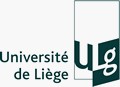 RURAL MIGRANT LABOR IN INDUSTRIAL ZONES
A case study in the industrial zones of 
Bac Ninh province
Ph.D student:     	Ngo Trung Thanh
Supervisor: 	Prof. Philippe LEBAILLY
Co-supervisor:	Dr. Nguyen Thi Dien
Academic year:    2015-2016
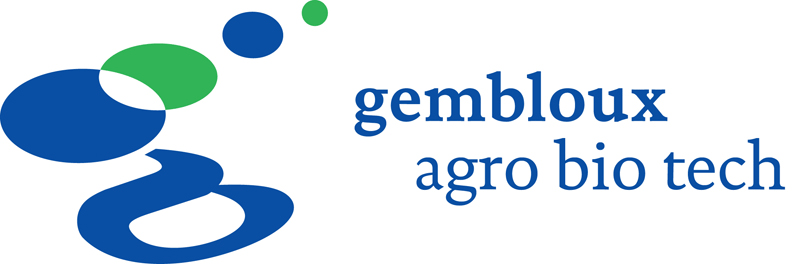 Outline
Introduction
Objectives
Methodology
Findings
Conclusion
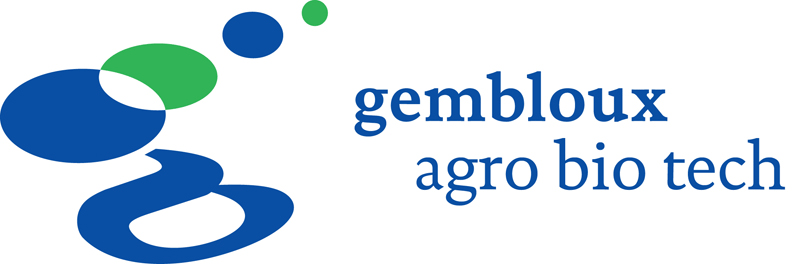 Introduction
Pattern of development and migration debate has never ended (Haas 2007)
Migration has became a key issue of development (Skeldon 2003)
Thousand industrial zones have been found in developing countries (Milberg and Amengual 2008)
Low wages (Kusago and Tzannatos 1998). and unstable employment (Rondinelli 1987)
Labour-repressive  environment  and  low  union  density (McCallum 2011)
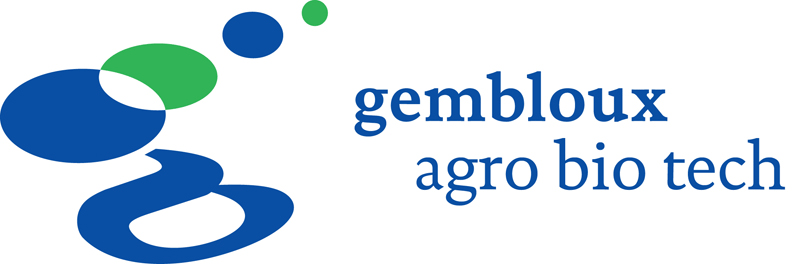 Introduction (cont)
Vietnam context:
No of IZs: 01 in 1991; 149 in 2007; and 289 in 2013
No of employment: 01 mill in 2006; 1.6 mill in 2011; and 2.1 mill in 2013
Ratio of migrant labor: Phu Tho and Thai Binh: 80%; Vinh Phuc: 70% and Bac Ninh 65%
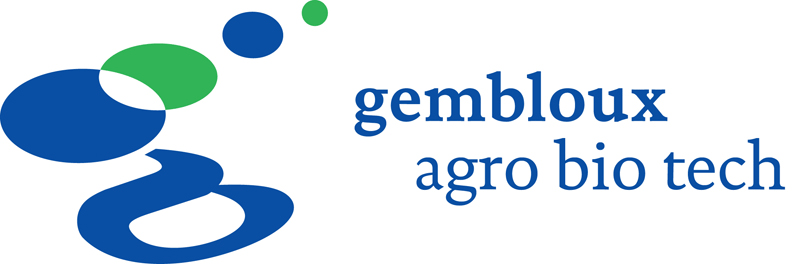 Objectives
Why do rural labors migrate to industrial zones?
To identify who are the migrant labours in industrial zones
To analyse the social economic factors of migrant’s household in sending areas
To analyse employment environment in the Industrial zones
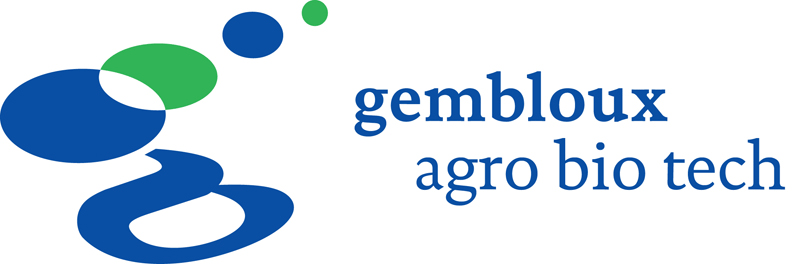 Analytical Framework
Pull
Migration
Household strategy
Induvidual
Push
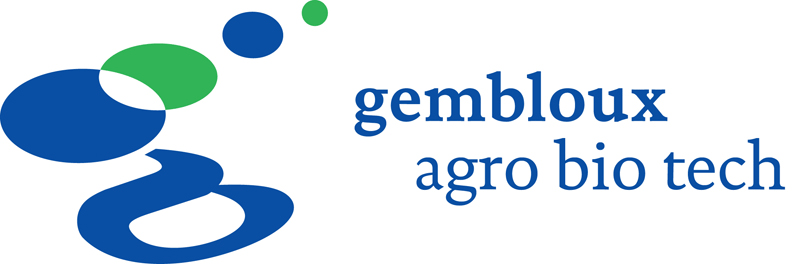 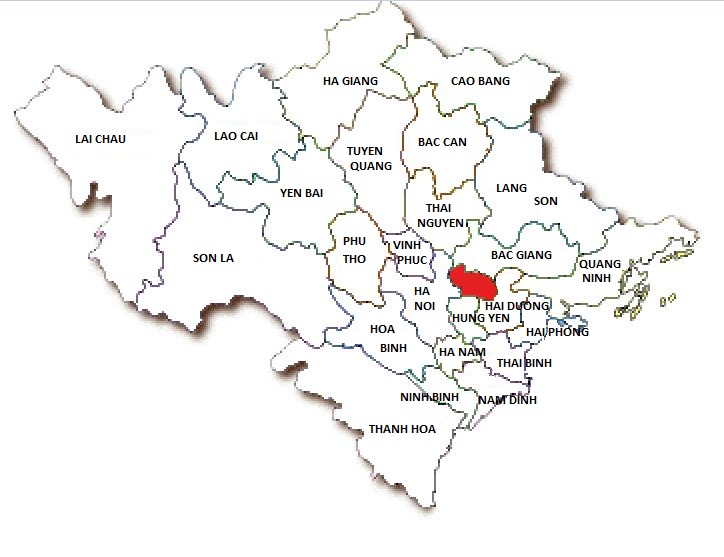 Study site
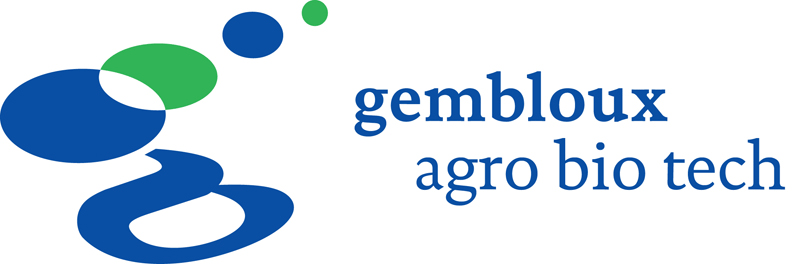 Study site
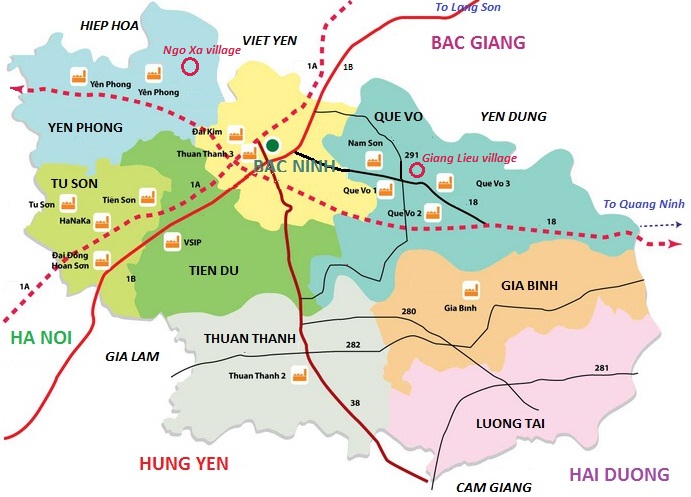 Yen Phong: 1200 ha
2005
Que Vo: > 600 ha
2001
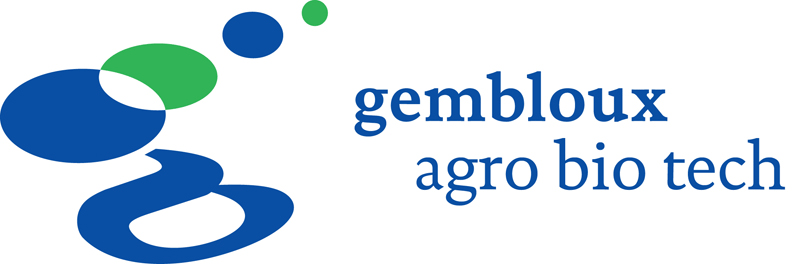 Room for rent and migrant worker in Bac Ninh
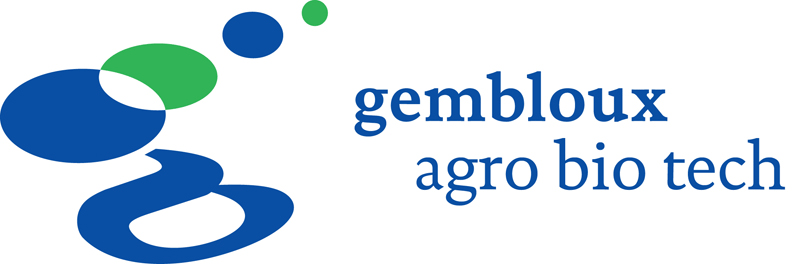 Methodology
Sample selection
List of HHS with room for rent
Ten hhs in Ngo Xa, Yen Phong
98 migrants in Ngo Xa, Yen Phong
92 migrants in Giang Lieu, Que Vo
Ten hhs in Giang Lieu, Que Vo
Findings
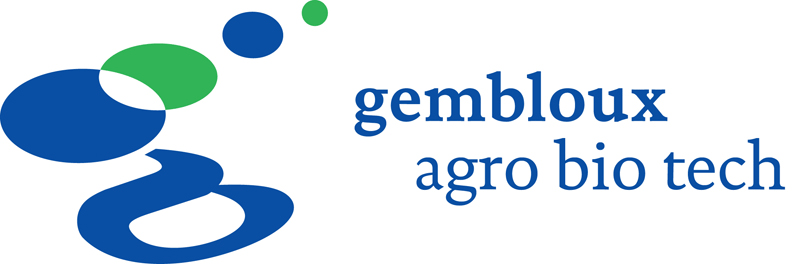 Age of migrant labor in industrial zones of Bac Ninh
Findings
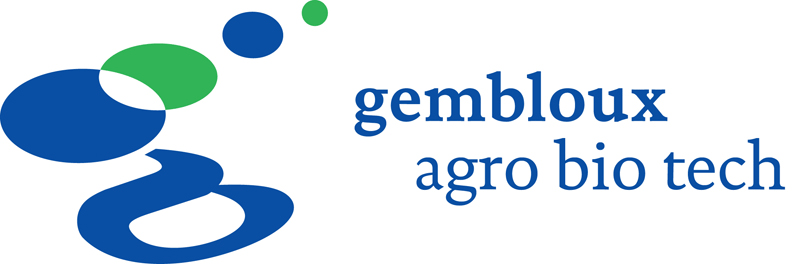 N = 190
Gender and Education level of migrant workers in industrial zones of Bac Ninh
Findings
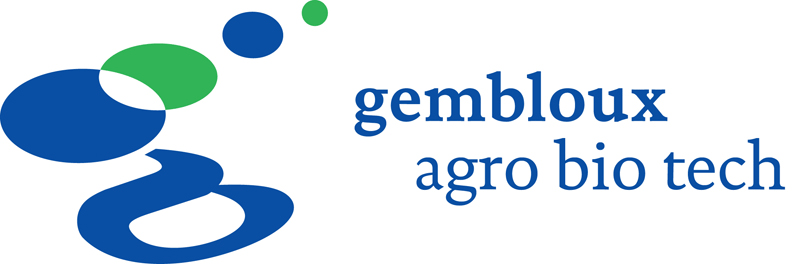 Findings
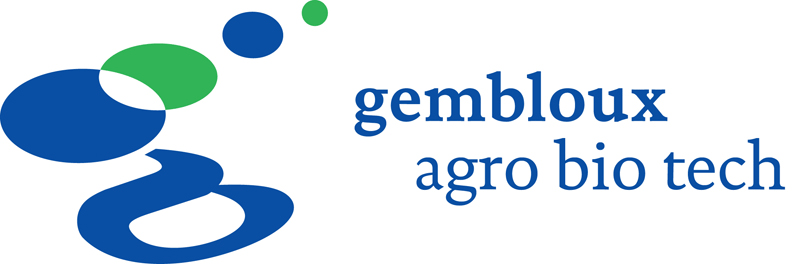 N = 190
Household status and main livelihood of workers before migration
Findings
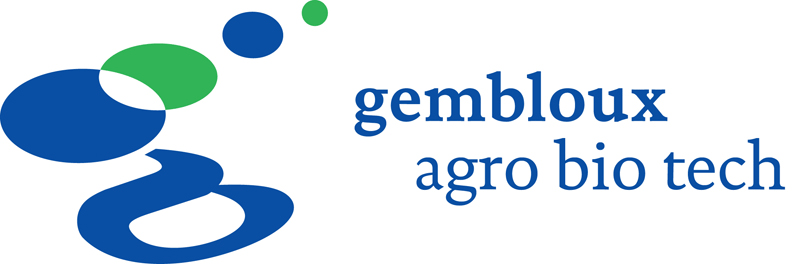 Labor arrangement of migrant’s household before and after migration
Findings
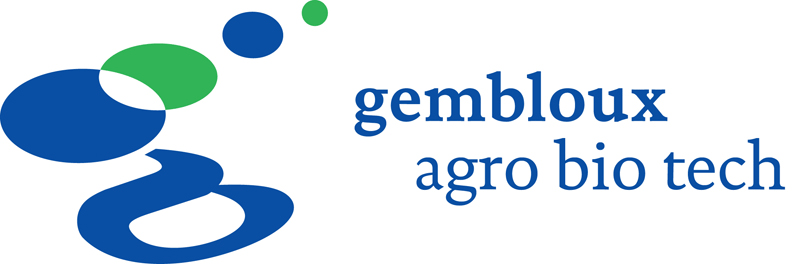 The main livelihood activities of migrant’s household before and after migration
Findings
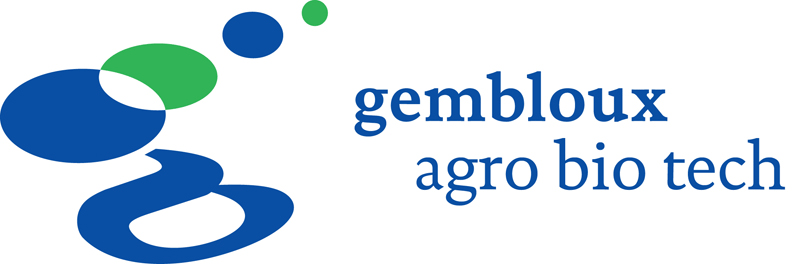 Nonfarm opportunity in sending area
Findings
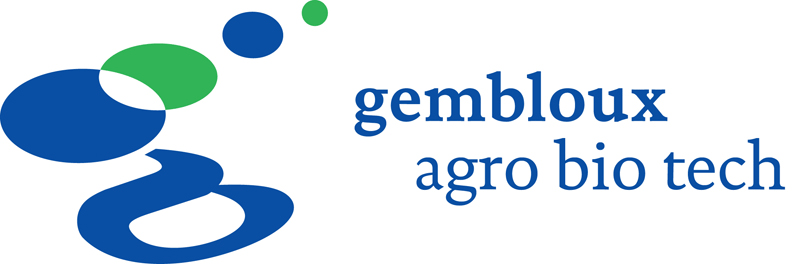 N = 88
Why migrant workers do not seek and work in nonfarm sector in sending areas?
Findings
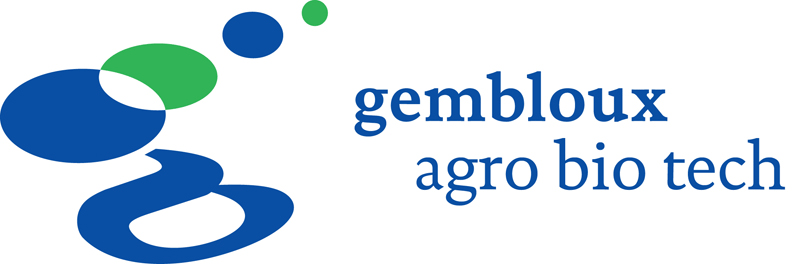 N = 190
N = 155
Do they look for a job outside industrial zones in sending areas ? And Why?
Findings
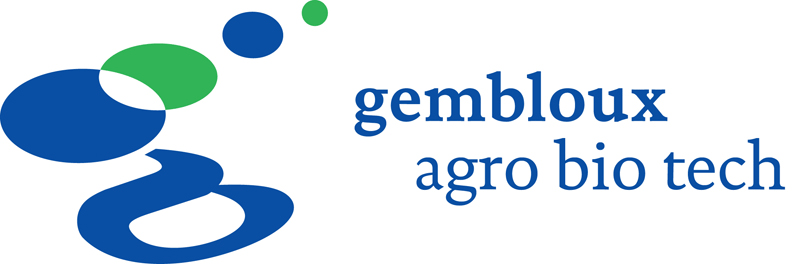 Role of remittance
Chi-Square Tests with sig = 0.012
Findings
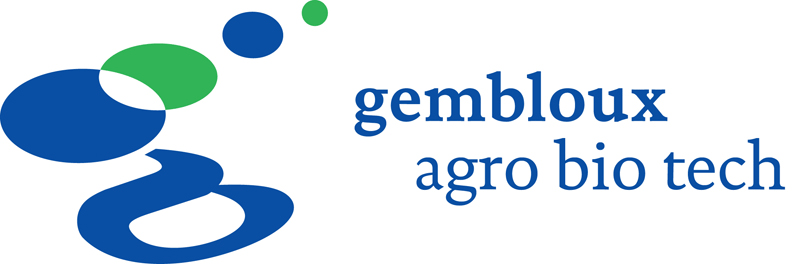 Easy requirement for employment in Industrial zones
Secondary school diploma
Identity card
Health certification: 200 VND on market (8 euro)
Age: 18 - 30
Gender priority: Female
Findings
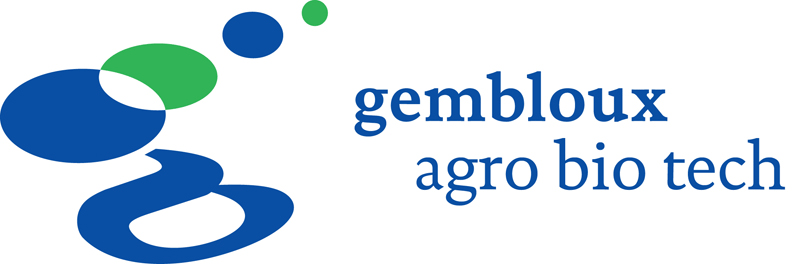 How long have they worked in the Industrial zones?? The strategy of hiding labor?
Findings
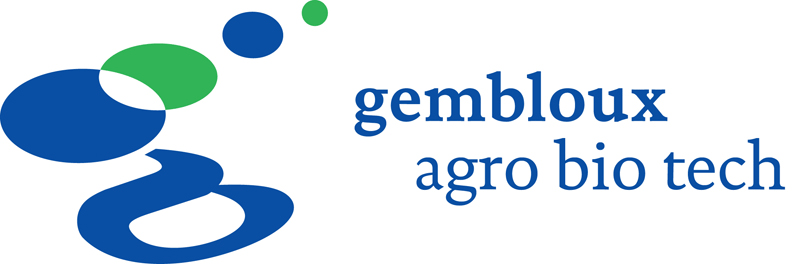 Better working condition compare to agriculture works:
Working inside with air conditioner
Light work
Clean
Higher wage by cash
Findings
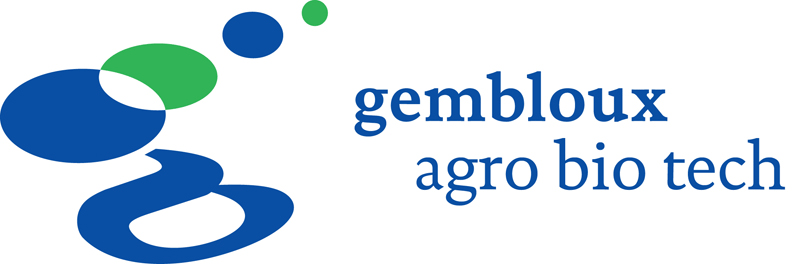 Social network – what they do not have for employment in sending areas
Relatives 
Classmate
Findings
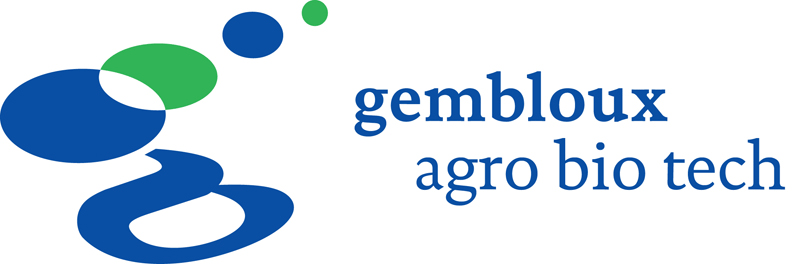 Trade off for future
Working hours: 14
8h AM – 8h PM
8h PM - 8h AM
Entertainment: 
Phone
Sleep (6-8h/day)
Health care: poor
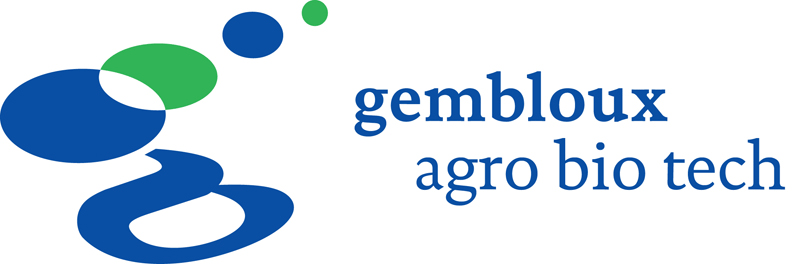 Findings
Stay or move?
[Speaker Notes: Why PRA will be used?]
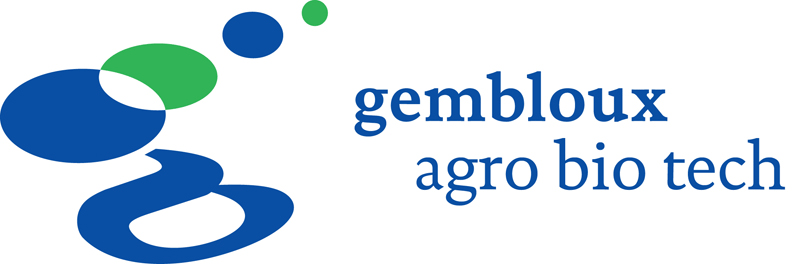 Conclusion
Push:
Labor surplus and seasonal convertibility of agriculture products
Lack of capital
Poor social relations related to employment
Pull:
High demand of labor
Employment strategy of enterprise
Working environment
Thank you for attention